RR/MI status
Rob Ainsworth
Ops Meeting
17 January 2025
MI8 Performance Summary
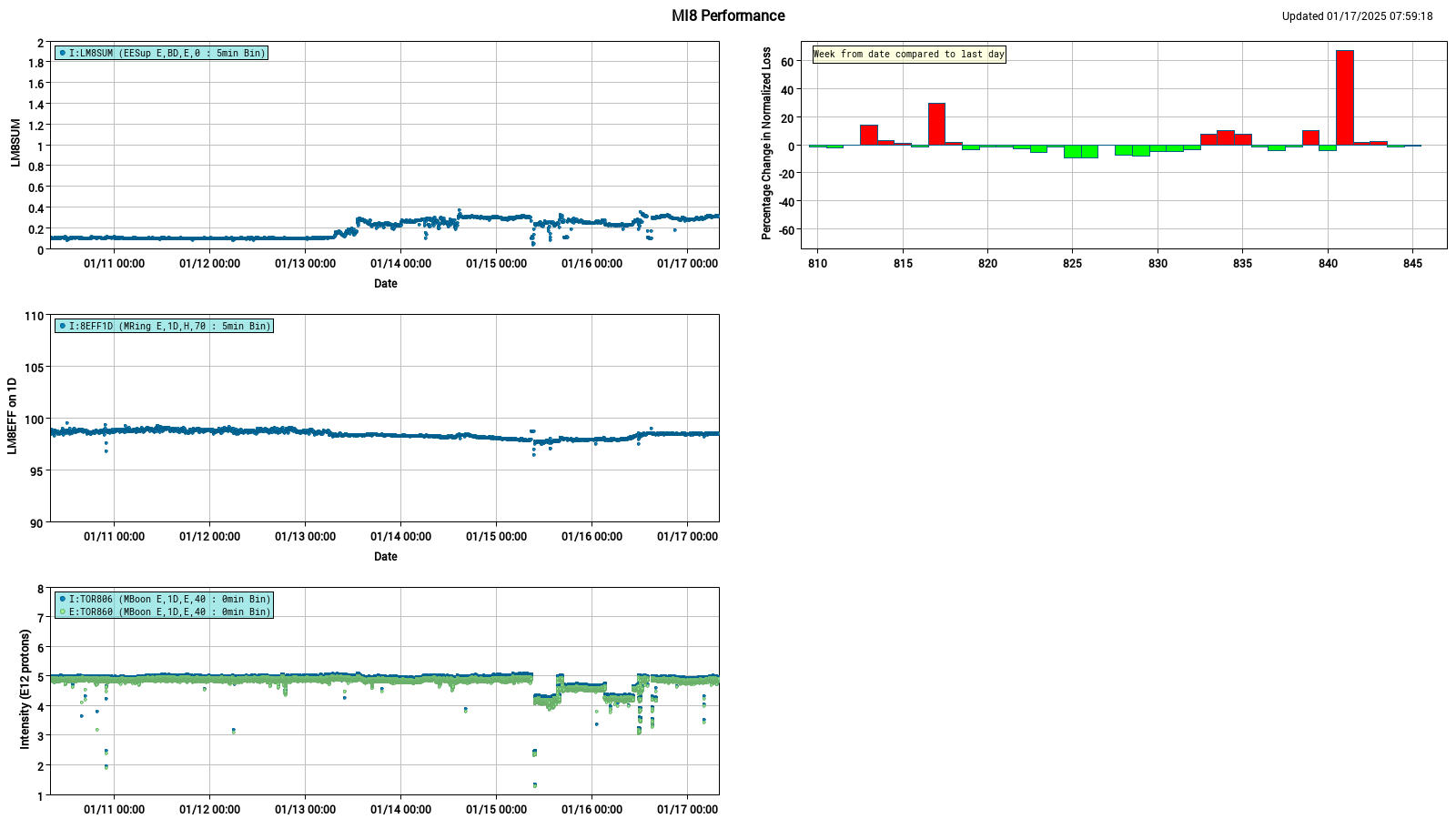 Thanks to Kit for validating data and new plots
Summary
MI8 is running well
Downtime
Domestic water leak North of A0
Paused beam, performed USI
Resumed after investigation 
Continue to work with PESD and ISD on options for powering RR